9
класс
Химия
Тема: 
Важнейшие соединения углерода
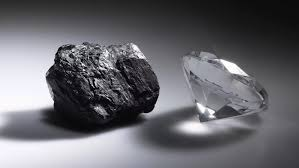 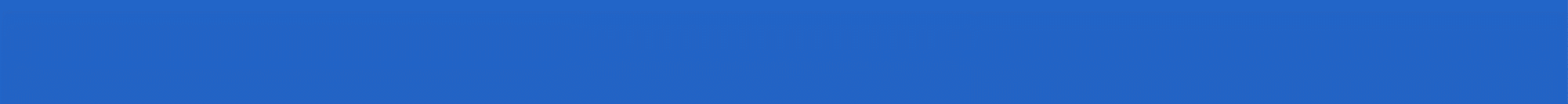 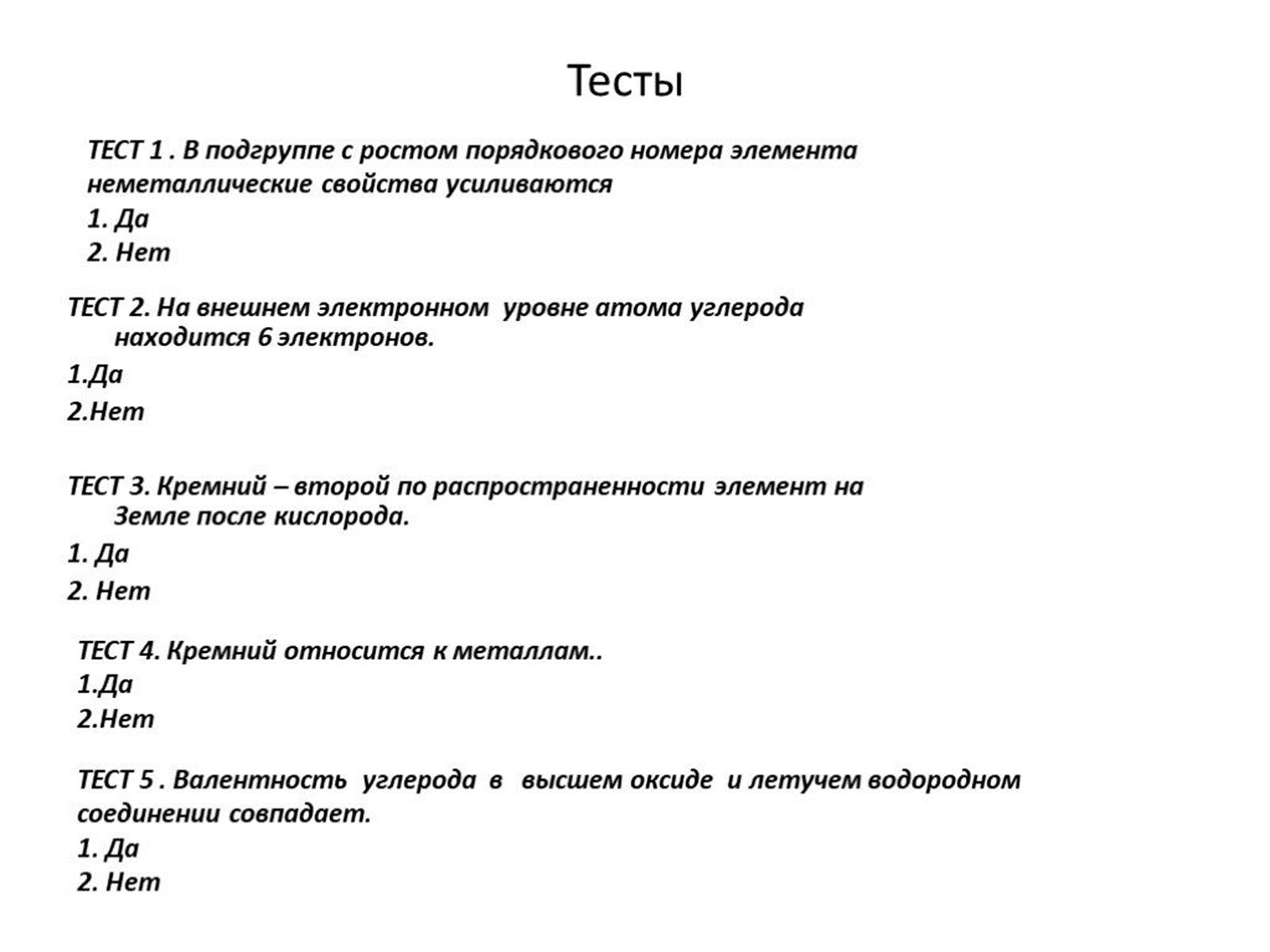 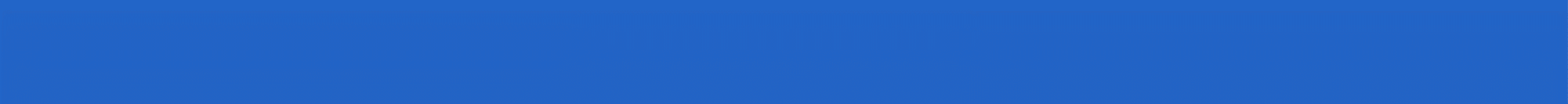 Для углерода в сложных соединениях характерны следующие степени окисления
- 4
+4
+2
высшая
низшая
промежуточная
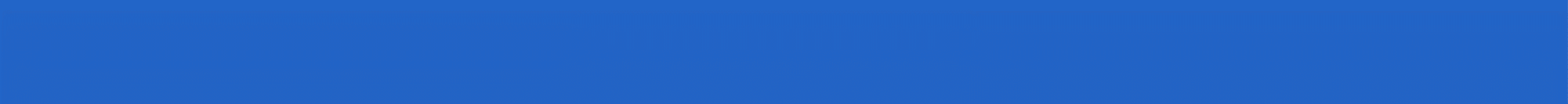 Степень окисления  -4
Al4C3 - карбид алюминия
CH4 – газ метан
Реакции с водой и с кислотой:
AL4C3 + 12H2O=3CH4 + 4AL(OH)3 

Al4C3 +  12HCl = 3CH4 + 4AlCl3
Сгорание:
CH4 + 2O2 = CO2 +2H2O
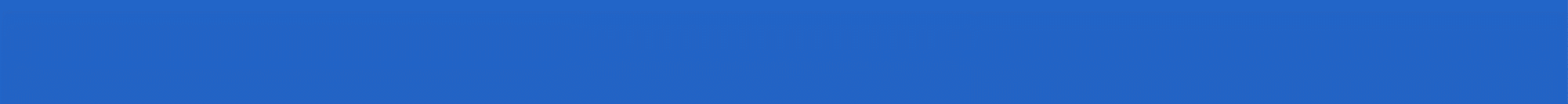 В соответствии с возможными степенями окисления, атом углерода образует два оксида


    оксид углерода (II)                  оксид углерода (IV)
             СО                                                СО2
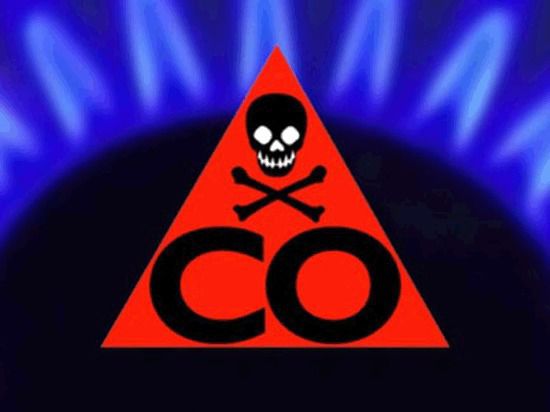 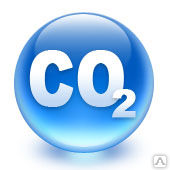 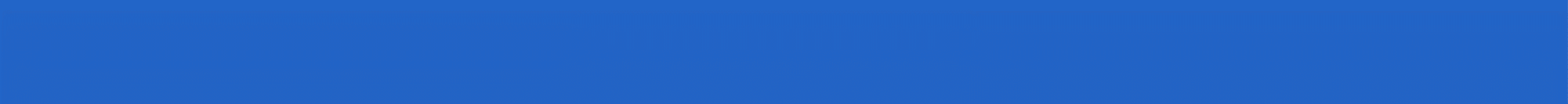 Угарный газ
Степень окисления +2
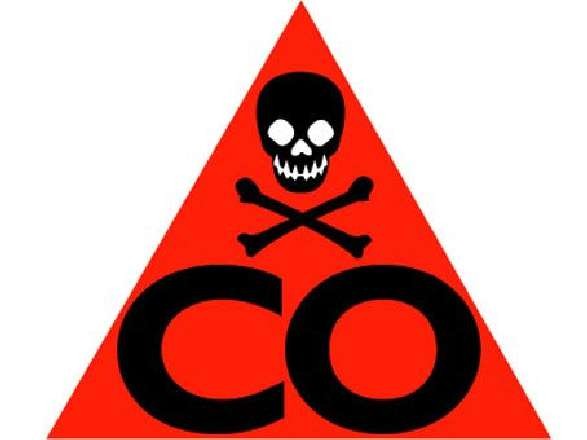 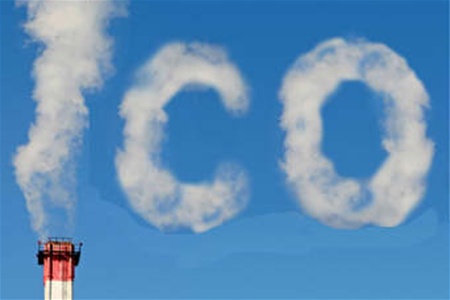 CO - угарный газ
сильный яд, опасный для жизни и здоровья человека
(несолеобразующий  или индифферентный
оксид)
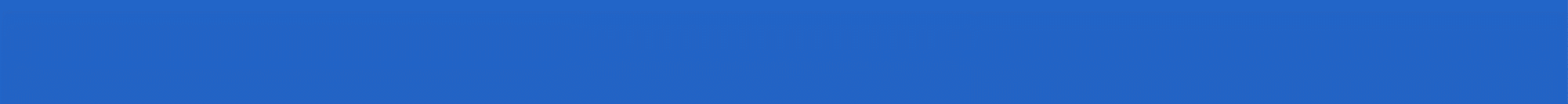 Бесцветный ядовитый газ без вкуса и запаха, горит голубоватым пламенем, легче воздуха, плохо растворим в воде. Концентрация угарного газа в воздухе 12,5—74 % взрывоопасна. 
Молекулы СО очень прочны, поскольку связь между атомами углерода и кислорода в них тройная. При обычных условиях СО не взаимодействует с водой, щелочами или кислотами.

Для оксида углерода (II) характерны восстановительные свойства. Например, он восстанавливает металлы из оксидов:
                CuO + CO = Cu + CO2

На воздухе угарный газ горит:
                  2CO + O2 = 2CO2
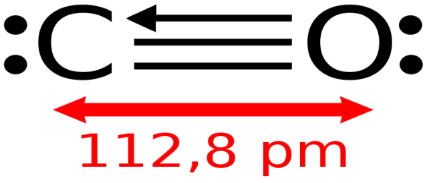 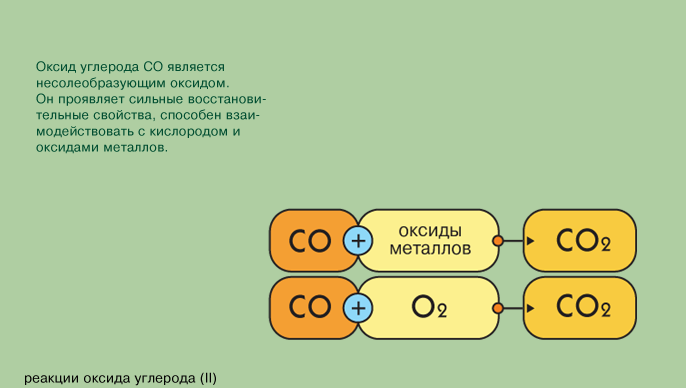 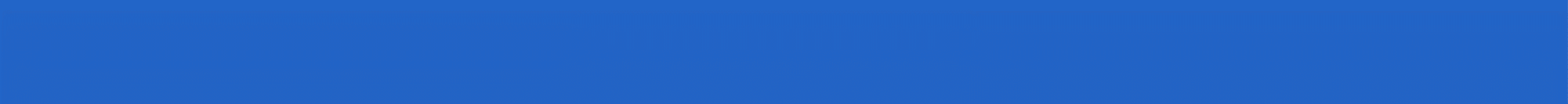 Химические свойства  CO
1.Реагирует с кислородом
2CO + O2 =CO2
2. Является восстановителем металлов из их оксидов
ZnO + CO = Zn + CO2
3.Реагирует  с хлором (на свету)
CO + Cl2  свет → COCl2 (фосген – ядовитый газ)
4. реагирует с расплавами щелочей (под давлением)
CO + NaOH P →  HCOONa (формиат натрия)
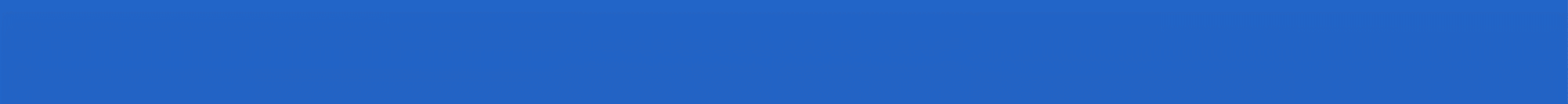 Получение:
Основным антропогенным источником угарного газа CO в настоящее время служат выхлопные газы двигателей внутреннего сгорания. Угарный газ образуется при сгорании топлива в двигателях внутреннего сгорания при недостаточных температурах или плохой настройке системы подачи воздуха (подается недостаточное количество кислорода для окисления угарного газа CO в углекислый газ CO2). В естественных условиях, на поверхности Земли, угарный газ CO образуется при неполном анаэробном разложении органических соединений и при сгорании биомассы, в основном в ходе лесных и степных пожаров.
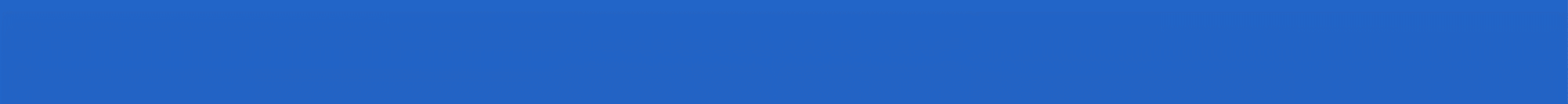 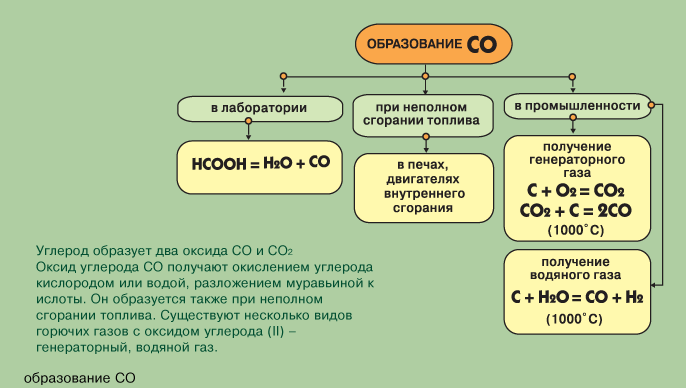 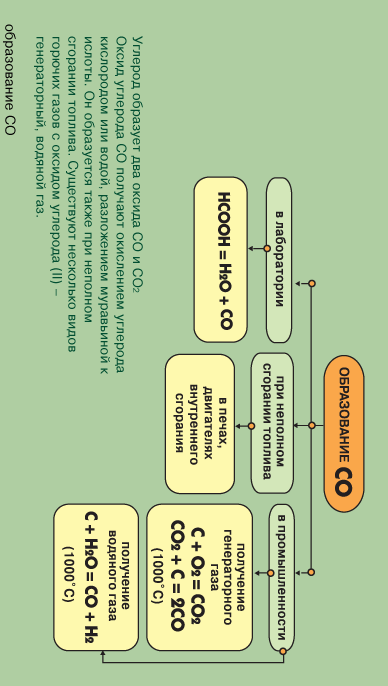 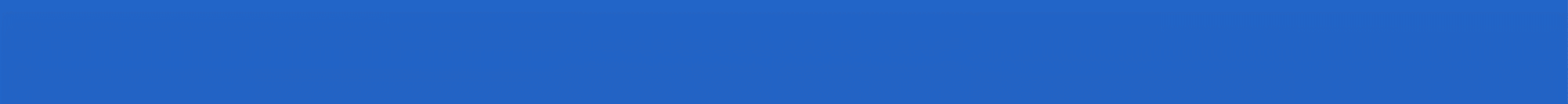 Влияние угарного газа на живые организмы:
Угарный газ опасен, потому что он лишает возможности кровь нести кислород к жизненно важным органам, таким как сердце и мозг. Угарный газ объединяется с гемоглобином, который переносит кислород к клеткам организма, в следствии чего тот становится непригодным для транспортировки кислорода. В зависимости                                    от вдыхаемого количества, угарный газ ухудшает координацию, обостряет сердечно-сосудистые заболевания и вызывает усталость, головную боль, слабость, Влияние угарного газа на здоровье человека зависит от его концентрации и времени воздействия                        на организм. Концентрация угарного газа в воздухе более 0,1% приводит к смерти в течение одного часа, а концентрация более 1,2% в течении трех минут.
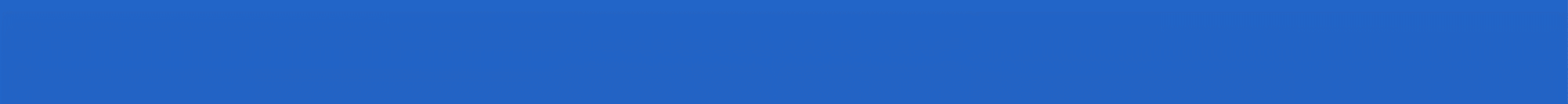 Применение  СО
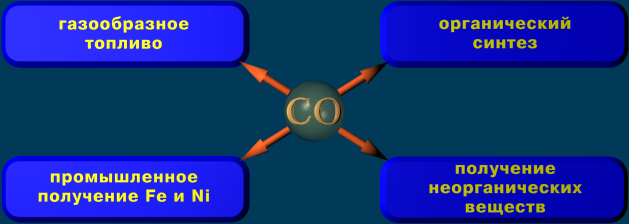 Главным образом угарный газ применяют, как горючий газ в смеси с азотом, так называемый генераторный или воздушный газ, или же в смеси 
с водородом водяной газ. В металлургии для восстановления 
металлов из их руд
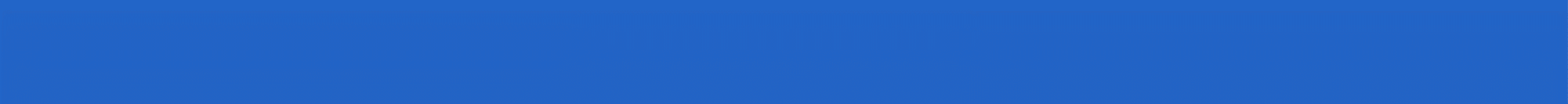 Углекислый газ
Степень окисления +4
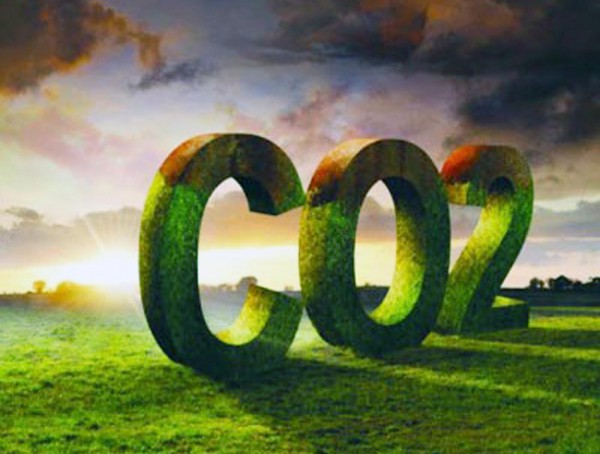 CO2 -углекислый газ
Соли угольной кислоты
H2CO3-угольная кислота
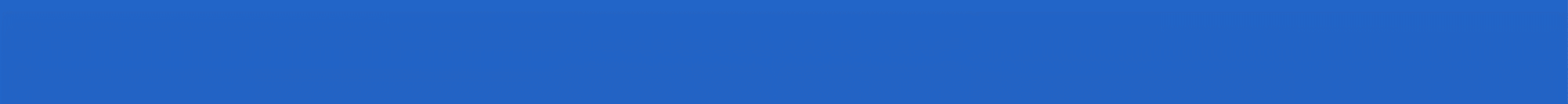 Газ без цвета и запаха, тяжелее воздуха; (твёрдый CO2 называется "сухой лёд"); не поддерживает горение. 
Углекислый газ имеет следующие электронную и структурную формулы -         O=C=O
Это кислотный оксид, ему соответствует двухосновная угольная кислота. 
Растворение оксида углерода (IV) – обратимый процесс:

H2O + CO2  H2CO3

Для углекислого газа не характерны ни окислительные,                   ни восстановительные свойства, хотя некоторые наиболее активные металлы горят в оксиде:
CO2 + 2Mg = 2MgO + С
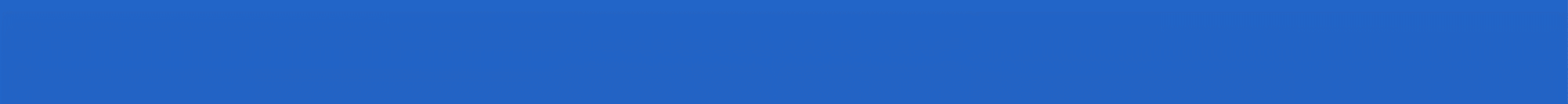 Являясь кислотным оксидом, СО2 проявляет характерные свойства
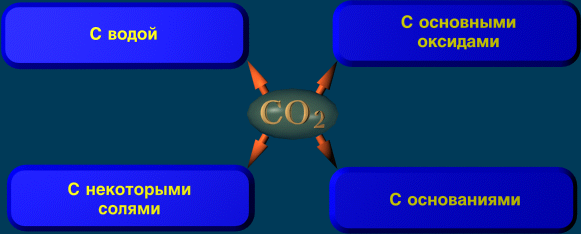 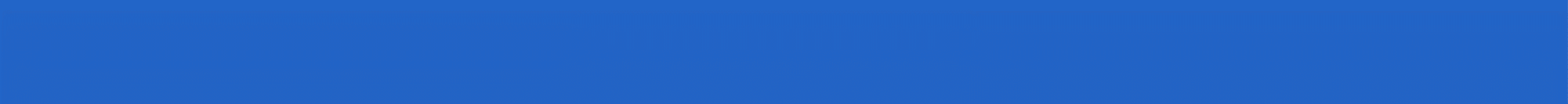 Химические свойства CO2   (кислотный оксид)
1.Реагирует с водой
CO2 + H2O = H2CO3
2.Реагирует с основными оксидами
CO2 + CaO = CaCO3
3.Реагирует с щелочами
CO2 + 2KOH = K2CO3 + H2O
4.Реагирует с углеродом
CO2 + C = 2CO
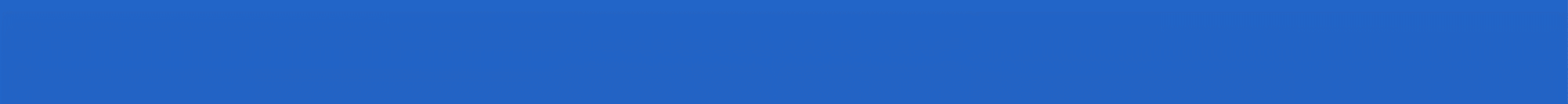 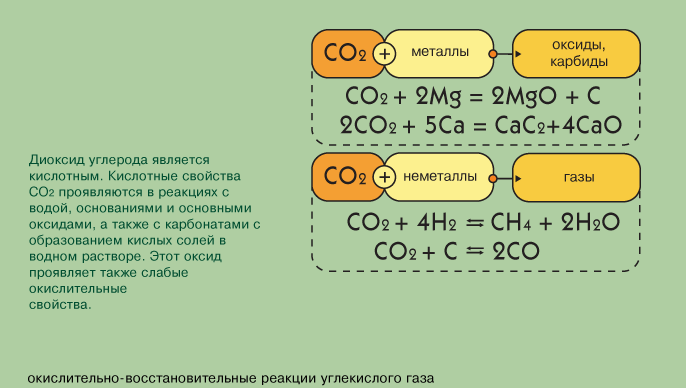 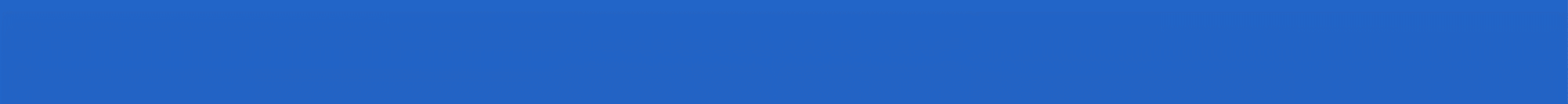 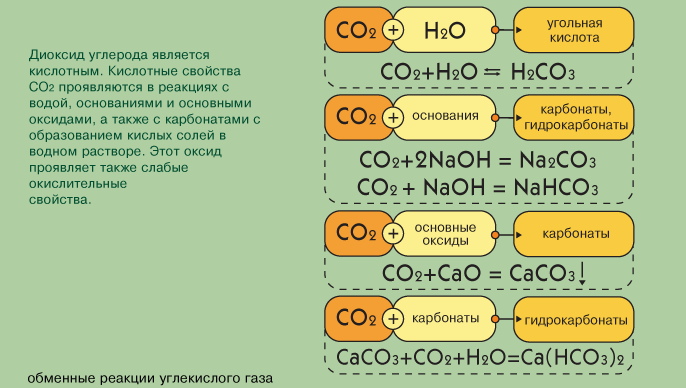 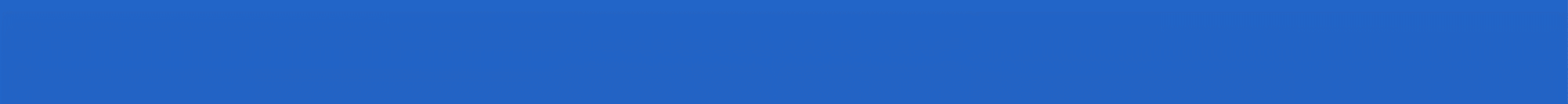 Получение СО2
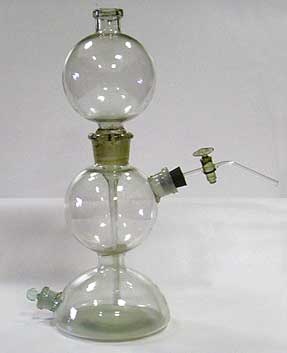 В лаборатории оксид углерода (IV) получают взаимодействием карбоната кальция (мел, мрамор)с соляной кислотой в аппаратах Киппа:

CaCO3 + 2HCl = CaCl2 + H2O + CO2

В промышленности этот оксид получают сжиганием угля и при обжиге известняка:
С + O2 = CO2
CaCO3 = CaO + CO2
При медленном окислении в биохимических процессах (дыхание, гниение, брожение)
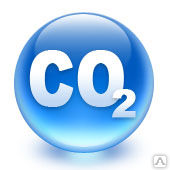 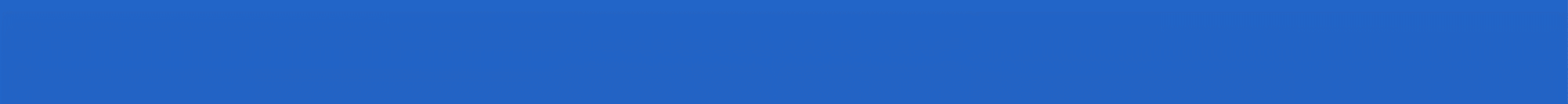 Реакция СО2 с известковой водой (помутнение раствора из-за образования осадка СаСО3) является качественной реакцией.
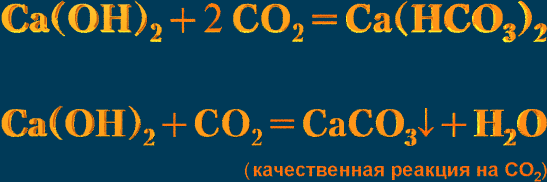 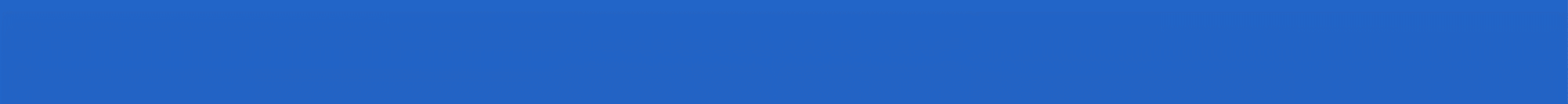 Применение СО2
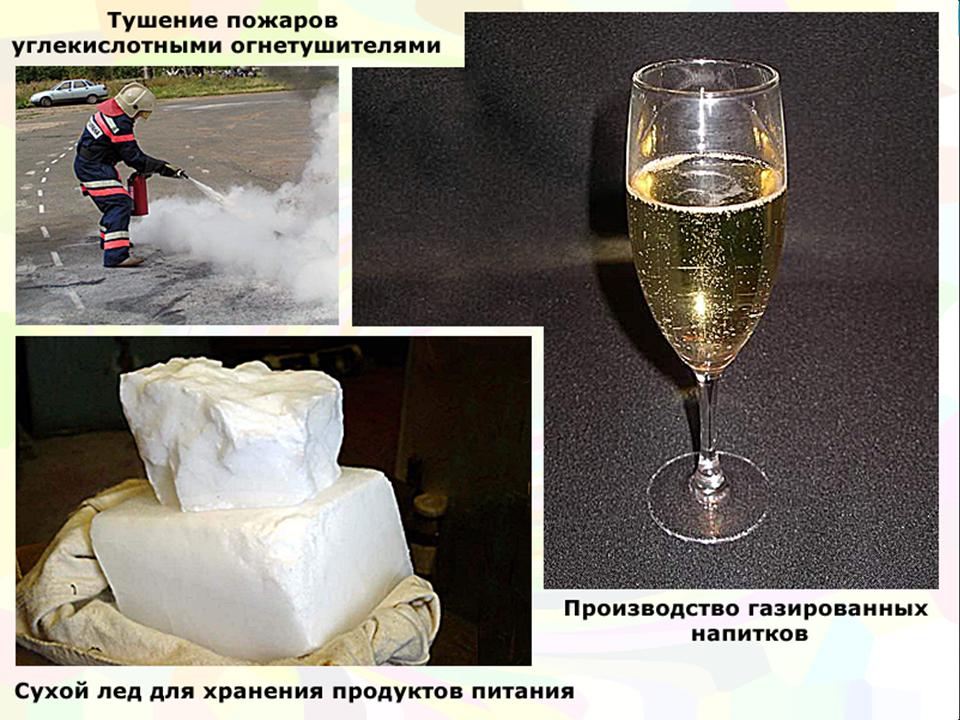 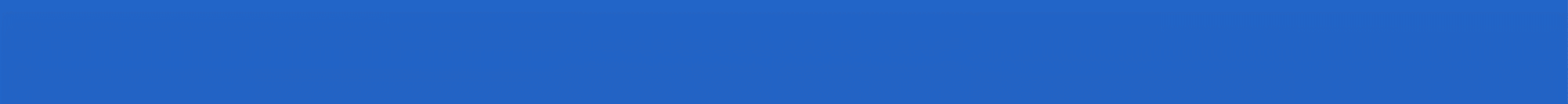 Оксид углерода (II)
Оксид углерода (IV)
ЯД!   Он соединяется с гемоглобином, нарушая тканевое дыхание  и вызывая кислородное голодание тканей. 
Физиологическое воздействие на человека:                                                     0,01 - до 480 мин. - слабая                 .                                головная боль; 0,05 - до 60 мин. - тошнота, .     .  . .  .             усиленное сердцебиение; 0,1 - до 60 мин. - рвота, потеря      .       .                                          сознания; 0,5 - до 20-30 мин. - смертельное .                                    .                                      отравление.
Не токсичен, но не поддерживает дыхание. 

Физиологическое воздействие на человека:
до 2% - до 480 мин. - учащается дыхание; 2 - 5% - до 30 мин. -появляется шум в ушах, учащается пульс; 
5 - 8 % -   5 - 10 мин. - сильные  головные боли, недомогание; Свыше 10% - 1-2 мин. - потеря сознания, смерть.
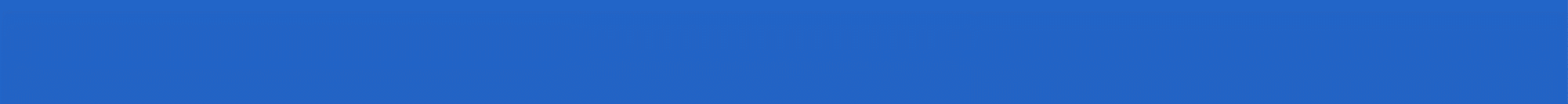 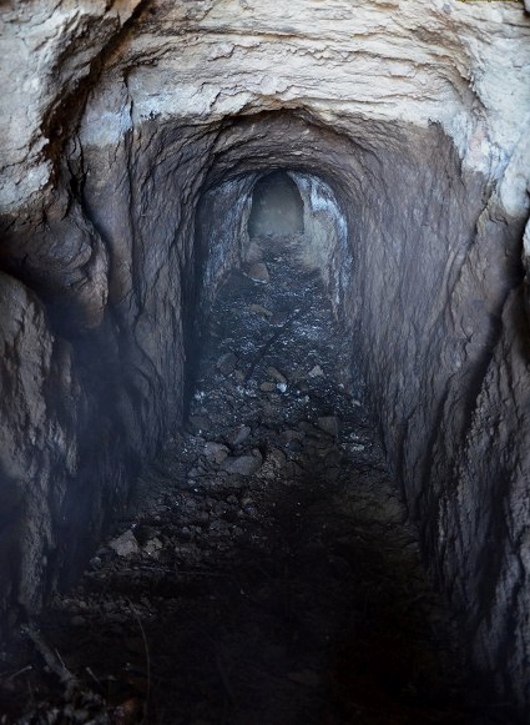 В некоторых местах земного шара углекислый газ постоянно в больших количествах выделяется из глубины земли. Около двадцати столетий известна человечеству «Собачья пещера» возле Неаполя. Собаки, попадающие в эту пещеру, задыхаются и погибают, хотя для человека пребывание в пещере безопасно. Отсюда и название  пещеры произошло.
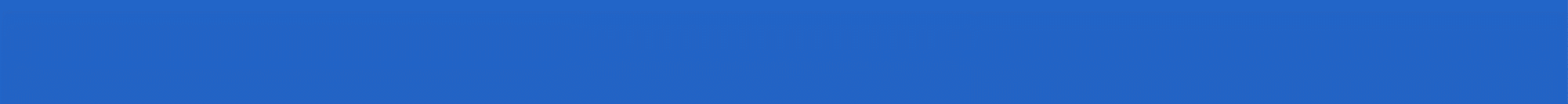 Отравление лорда.
Один богатый лорд, проживающий в своём родовом поместье, обратил внимание на то, что как только он, поужинав, садится                      с книгой у камина, тотчас чувствует головокружение и тошноту. Поэтому он послал знаменитому сыщику письмо, суть которого                      в следующем: « Меня кто-то пытается отравить, постепенно подсыпая в ужин небольшими порциями яд. Правда прогулка на свежем воздухе облегчает моё состояние. Прошу – помогите! Найдите неведомого убийцу!». На что Шерлок Холмс ему кратко ответил: «Обследуйте камин! Убийца скорее всего прячется там.»
Вопрос1. Назовите имя убийцы и объясните, как он оказался в камине?
Вопрос 2. Почему убийца очень безжалостен к людям?
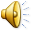 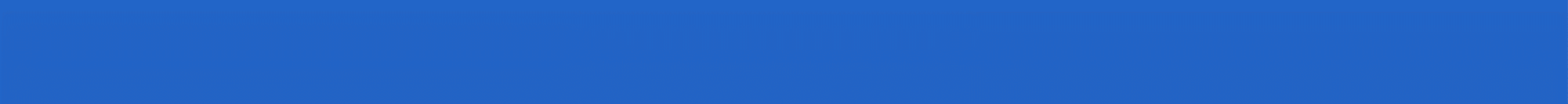 Задания для самостоятельной работы
Прочитать параграф 10
Выполнить задания 1-9 на стр.52